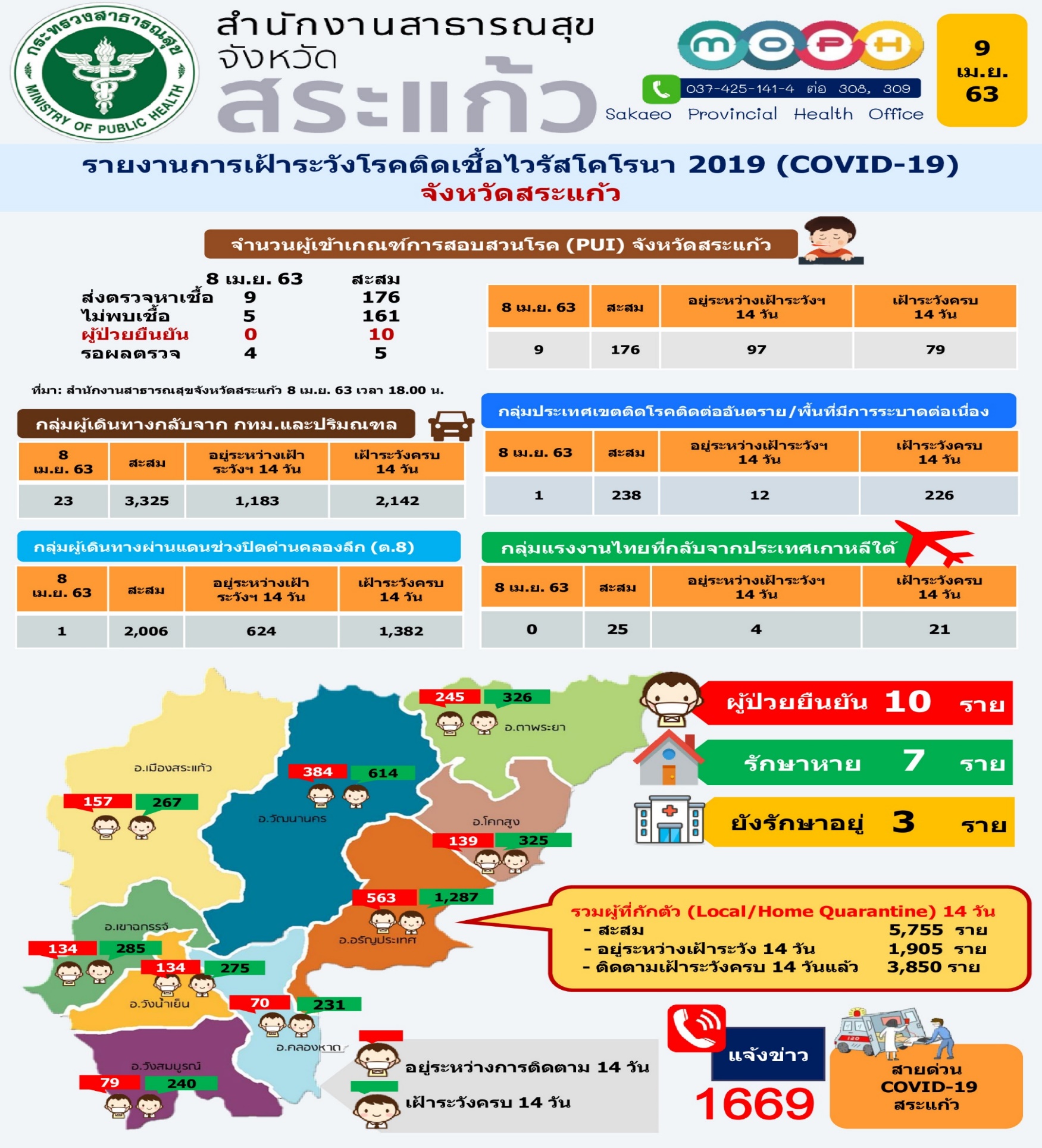 11
เม.ย. 64
สรุปประชุม EOC สสจ.สระแก้ว ครั้งที่ 18/2564
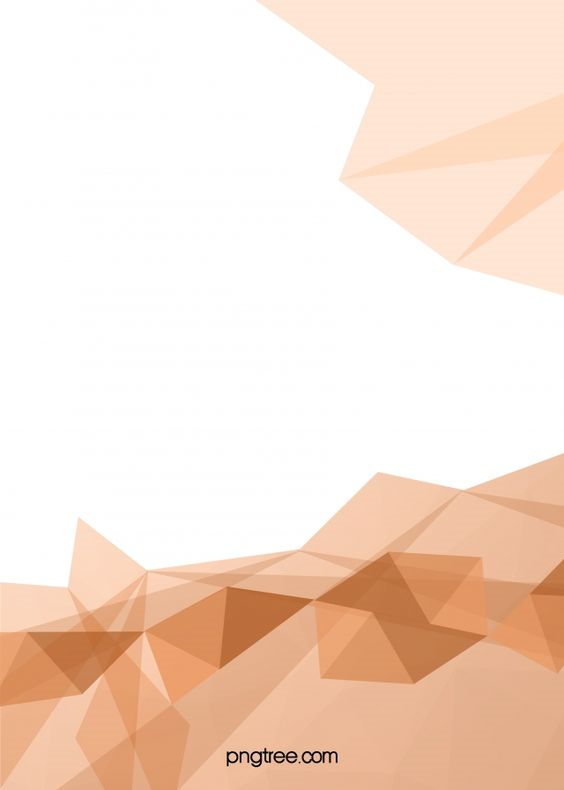 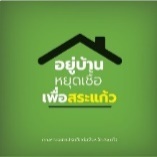 EOC SAKAEO
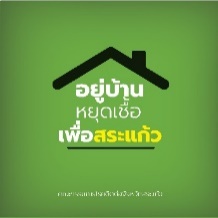 EOC SAKAEO
กลุ่มงานควบคุมโรคติดต่อ สสจ.สระแก้ว